A folyóiratok tudományos mérése, presztízs
Vasas Lívia, PhD
vasas.livia@semmelweis-univ.hu
2017.
Fontos források
Journal Citation Reports - JCRhttps://jcr.incites.thomsonreuters.com
Scimago  - SJRhttp://scimagojr.com
JCR- értékeli és összehasonlítja a folyóiratokat
12.000 tudományos folyóiratot és konferencia anyagot tartalmaz

3.300 kiadótól kb. 60 országból

Tudomány, technika és társadalomtudományok területéről
http://ipscience-help.thomsonreuters.com/incitesLiveJCR/JCRGroup/jcrOverview.html
IF érték – számításahányados
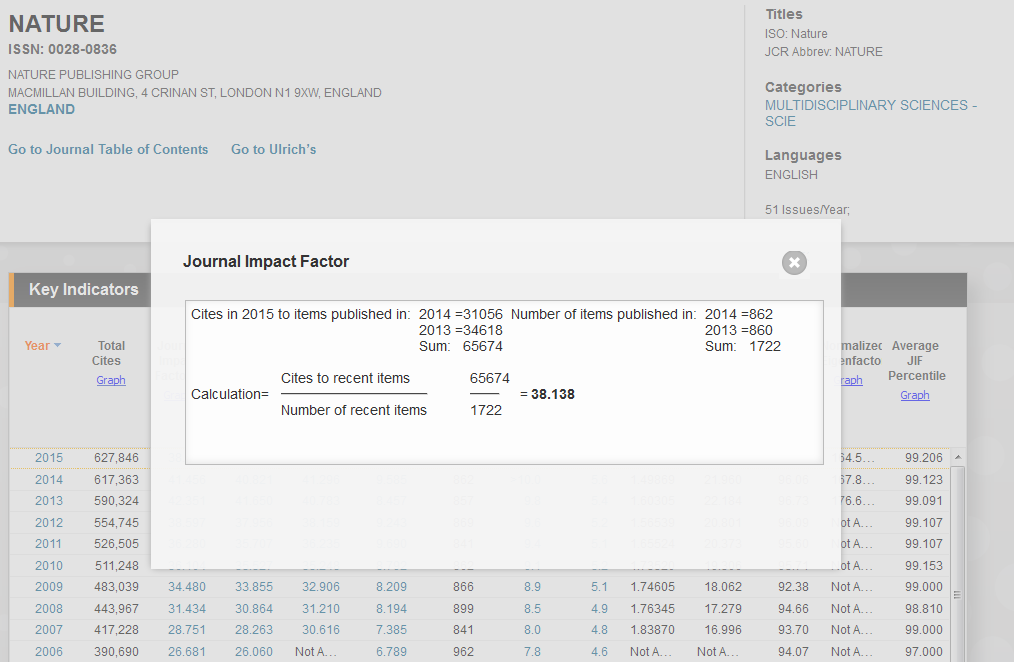 számláló
nevező
A Leukémia folyóirat IF számítása
InCite Journal Citation Reports
Folyóirat címre keresés
Master search


Lehet használni a címből egy szót, rövidítést, teljes címet, ISSN számot ….
Master keresés„Science”
Kérdés
2008-ban mi volt a „Lancet” folyóirat IF-je?

5.440

28.331

28.409

32.220
Mi volt a „Nature”  folyóirat IF-je 2006-ban?
25.814

30.979

26.681

41.456
Kategóriák
Az onkológia szakterület folyóiratai
Kategória: Immunológia
Az „Immunology” szakcsoportban melyik a legalacsonyabb IF érték 2014-ben?
0.200

1.230

2.110

0.280
Kategórián belül….Immunology
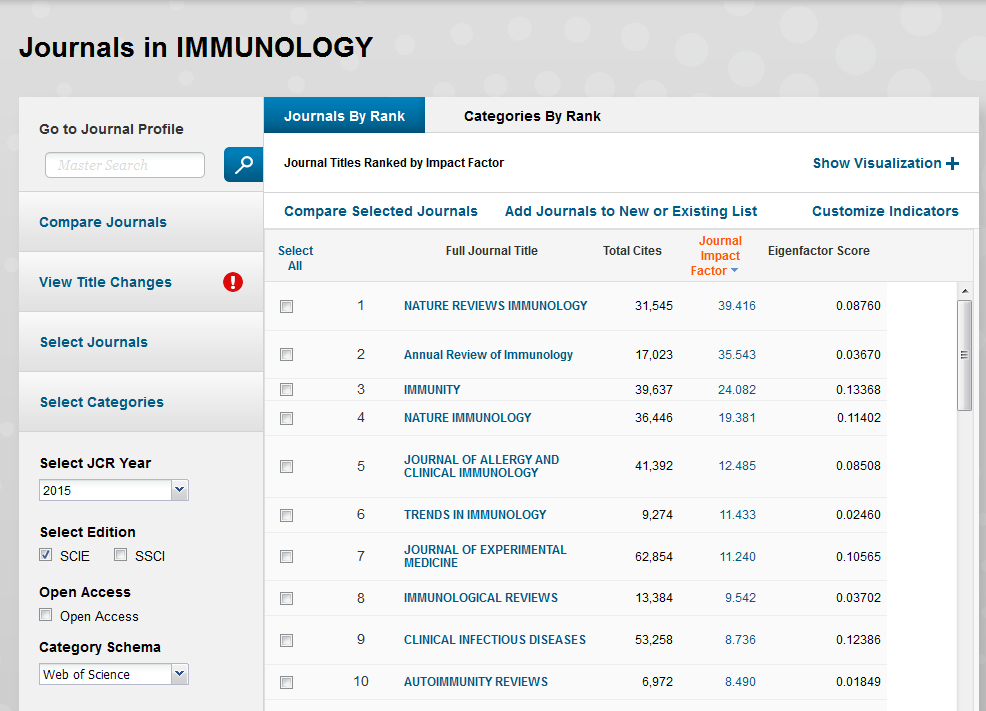 „Quartilis”- ekről …adott folyóirat helyzete saját kategóriájában
Adott kategóriában a
    -  Q1: jelenti a kategória folyóiratainak legjobb 25%- át az Impaktfaktorok csökkenő sorrendjében 
     - Q2 :  25-50% az Impaktfaktorok csökkenő sorrendjében 
     - Q3: 50-75 % az Impaktfaktorok csökkenő sorrendjében 
      - Q4: a legalsóbb helyzet: 75-100%
A kiválasztott folyóirat/ok helye a kategóriájukban „Quartile”
Kérdés
Hány folyóirat található 2011-ben a „Cell Biology” kategóriában?  

110                 181                    201

Ebben a kategóriában 2011-ben mi volt a legalacsonyabb IF érték?

 0,01                0,042                 0,073
Kérdés
5 folyóirat adatainak összehasonlítása „trends”
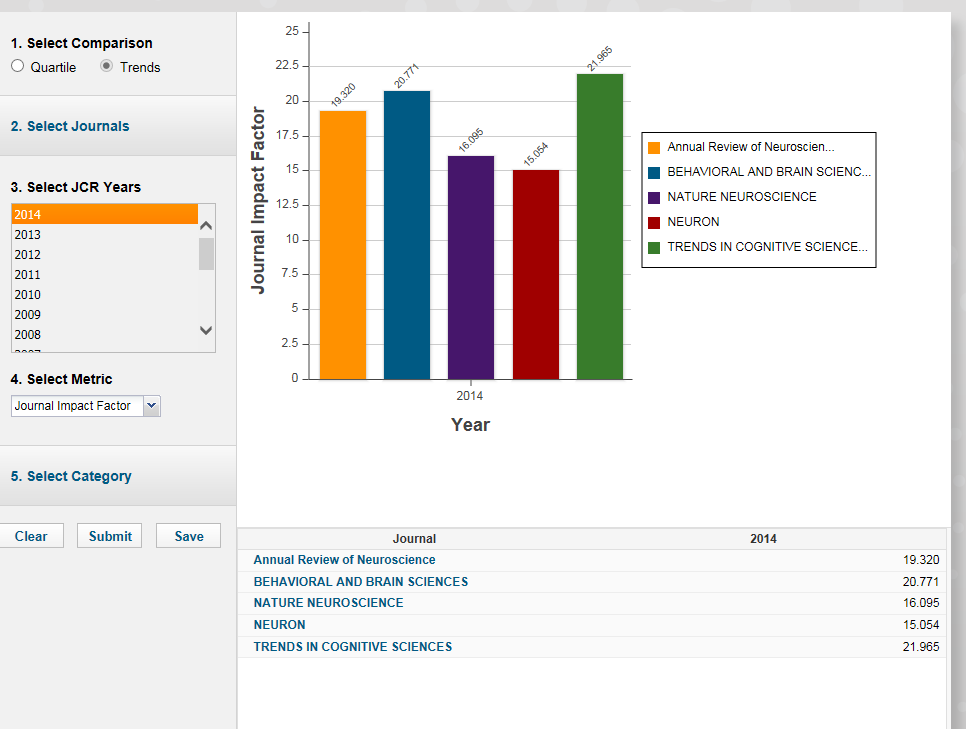 Kérdés
Hány magyar folyóirat található a Science Citation Index Expanded- ben 2014-ben? (SCIE)
13              444              30
Hány magyar folyóirat szerepel 2015-ben a Q3-ban? (SCIE és SSCI)
 2               4                 6                 8
Hány magyar folyóirat szerepel 2014-ben a Q2-ben? (SCIE és SSCI)
 6                4                8
Mennyi német folyóirat szerepel 2013-ban a Q1-ben? (SCIE és SSCI)
50             120             153                200
Kérdések
Hány folyóirat van?

- 2015-ben, Angliából, SCIE kiadású, Q1-es besorolással és nyílt hozzáféréssel
0,          40,           70,              85

- 2011-ben, Angliából, SCIE és SSCI kiadású, 
    IF érték 8-10 között
0,           28,           10,              25,             30
Hitelesség, átláthatóság
Impaktfaktor torzulást okozhat

a saját folyóiratra történt túlzott hivatkozás

Egy adott folyóirat túlzott hivatkozása egy másikra 

Évenkénti elemzés és felülvizsgálat
Problémahttp://wokinfo.com/media/pdf/jcr-suppression.pdf
Impaktfaktor torzulások, bizonyos folyóirat kiszűrése: adott folyóirat citáció halmozása
Hogyan hivatkozunk hivatalosan a JRC forrásra
The JCR data year that you are referencing. - ÉVSZÁM
The full name, Journal Citation Reports. Include the registered   trademark symbol.
 Name of the publisher, Thomson Reuters. A TELJES NÉV
Copyright year. The copyright year appears at the bottom of every page in JCR. A KIADÁS ÉVE
Examples:
2015 Journal Citation Reports® Science Edition (Thomson Reuters, 2015)
2015 Journal Citation Reports® Social Sciences Edition (Thomson Reuters, 2015)
2015 Journal Citation Reports® (Thomson Reuters, 2015)
Scimagohttp://scimagojr.com/
Scimago
The SCImago Journal & Country Rank is a portal that includes the journals and country scientific indicators developed from the information contained in the Scopus® database (Elsevier B.V.). These indicators can be used to assess and analyze scientific domains. 

This indicator shows the visibility of the journals contained in the Scopus® database from 1996.
http://scimagojr.com/SCImagoJournalRank.pdf
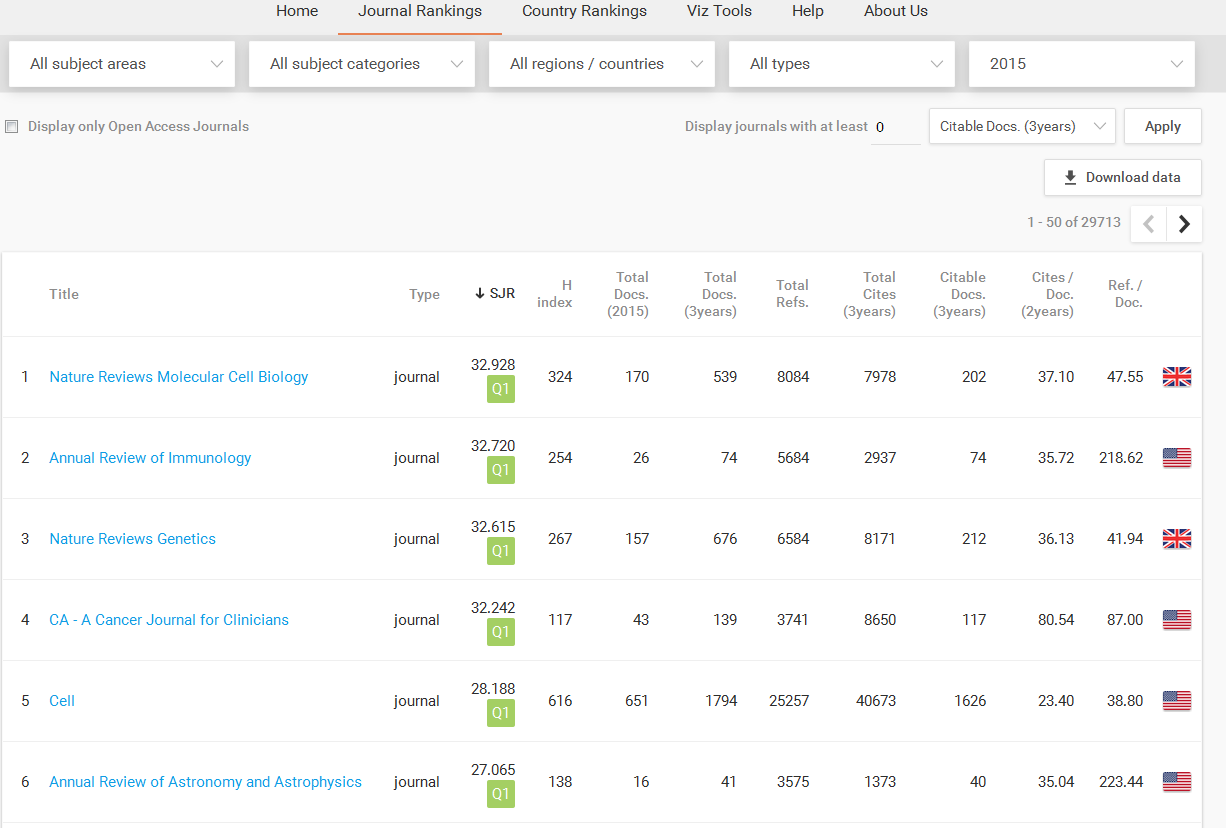 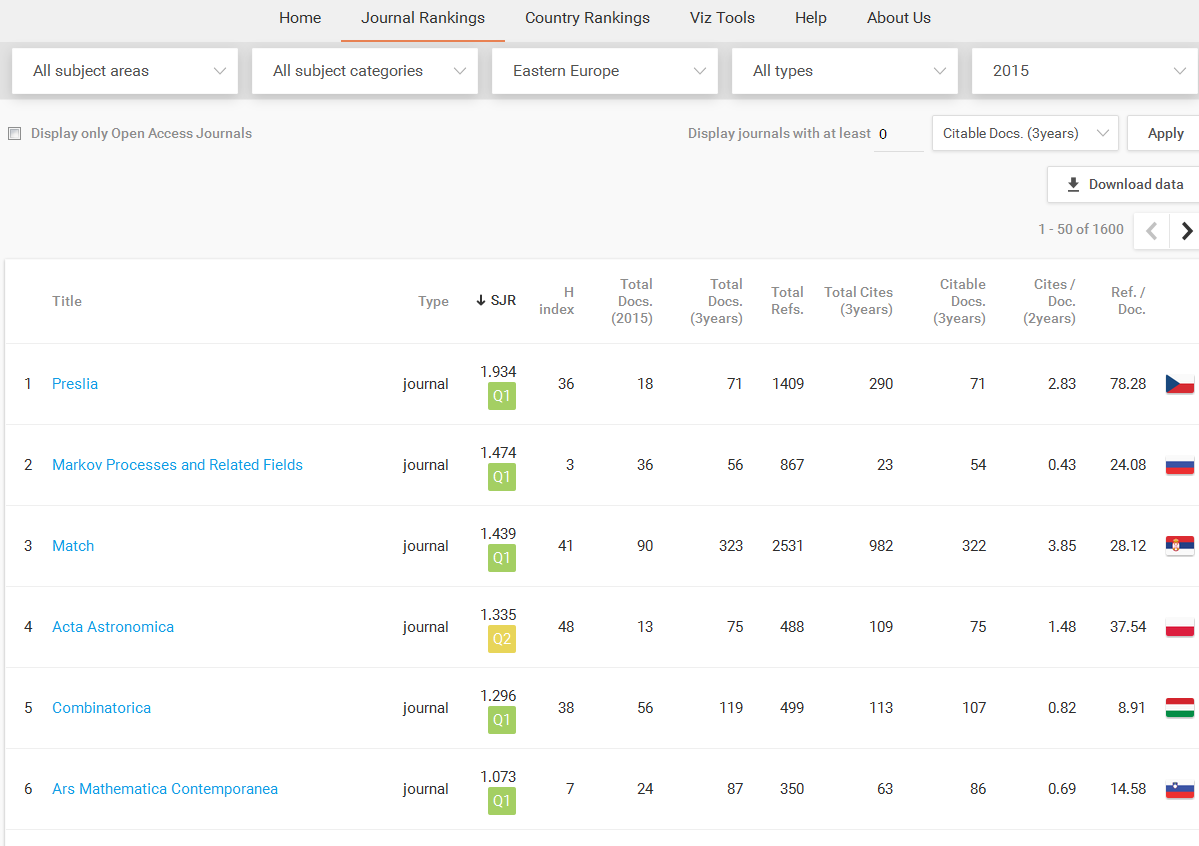 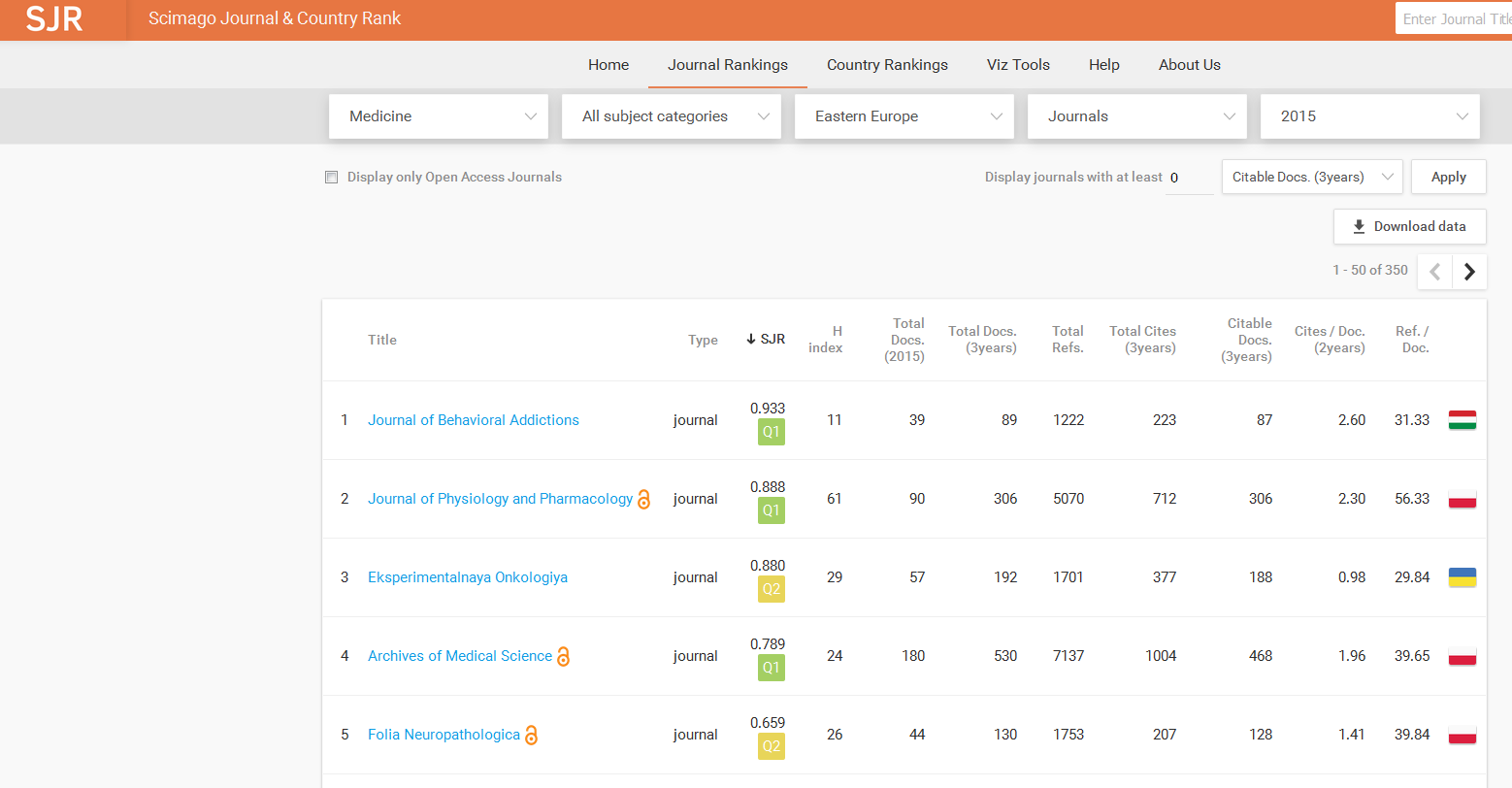 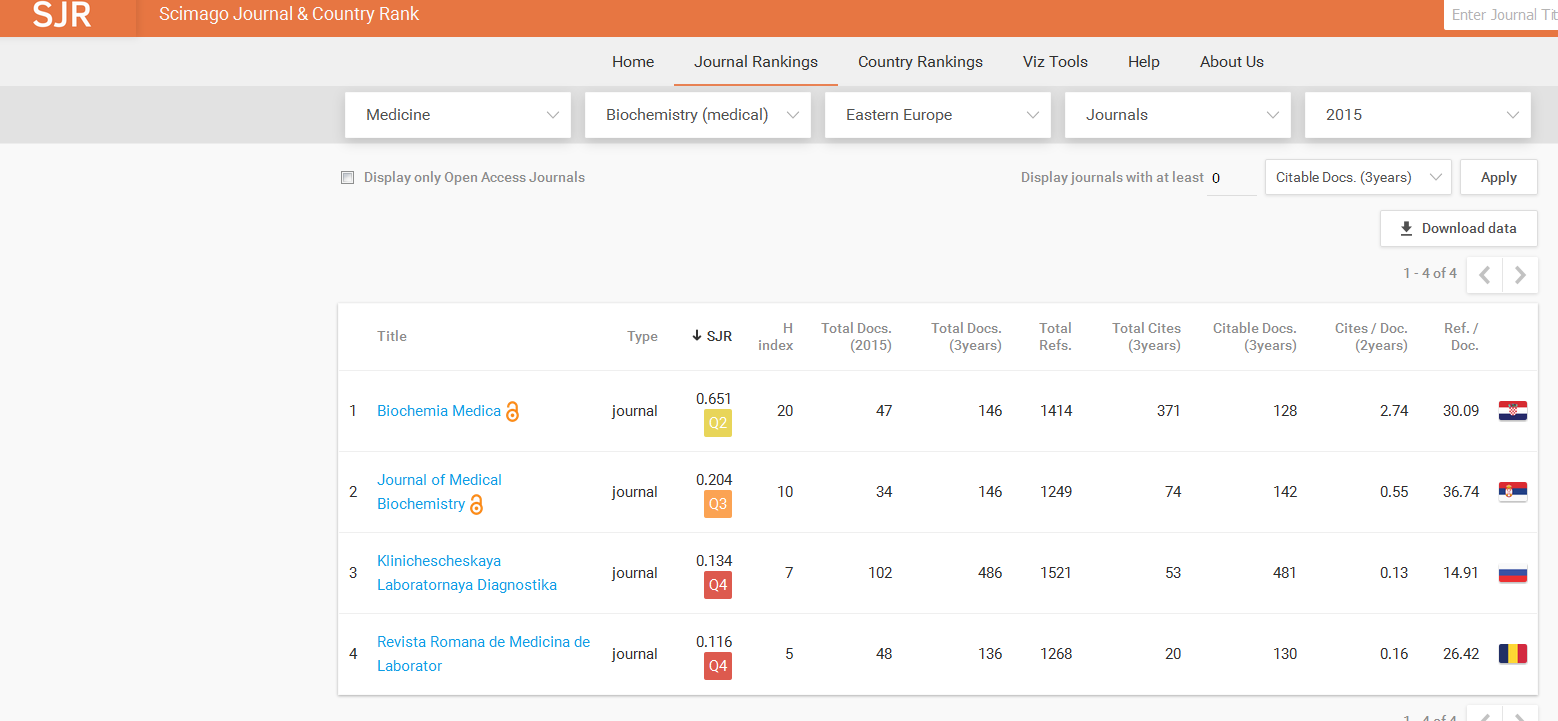 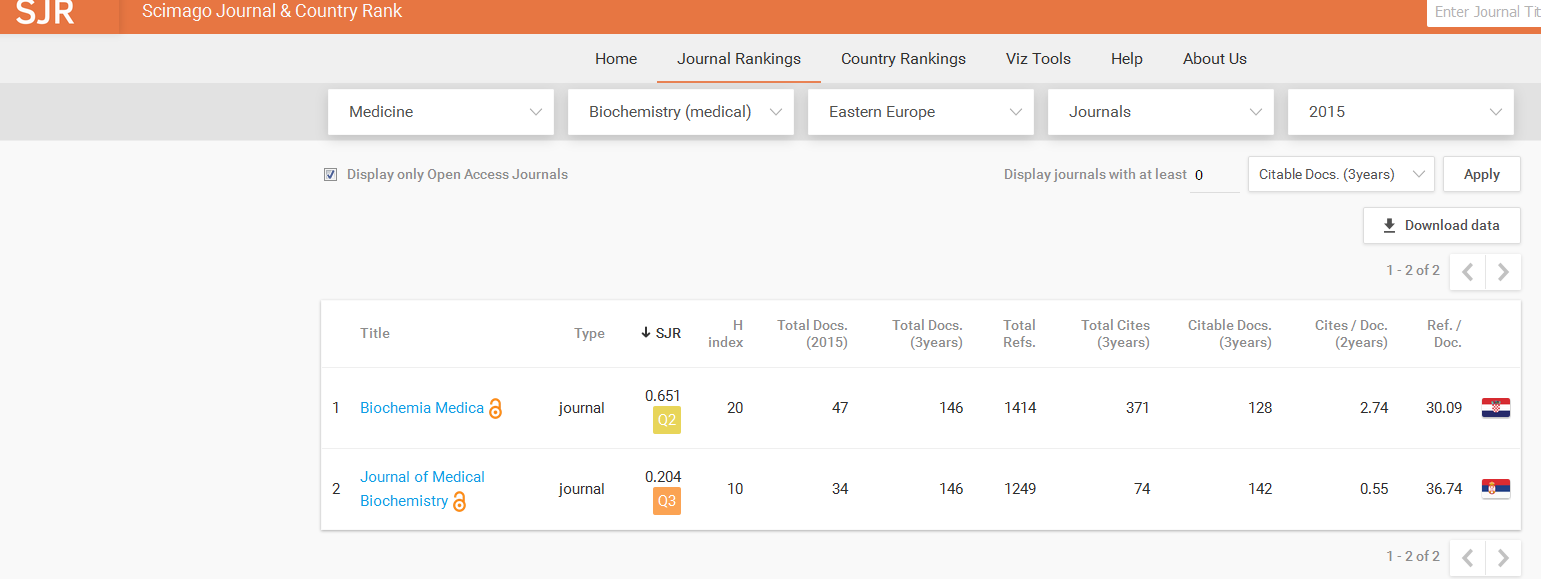 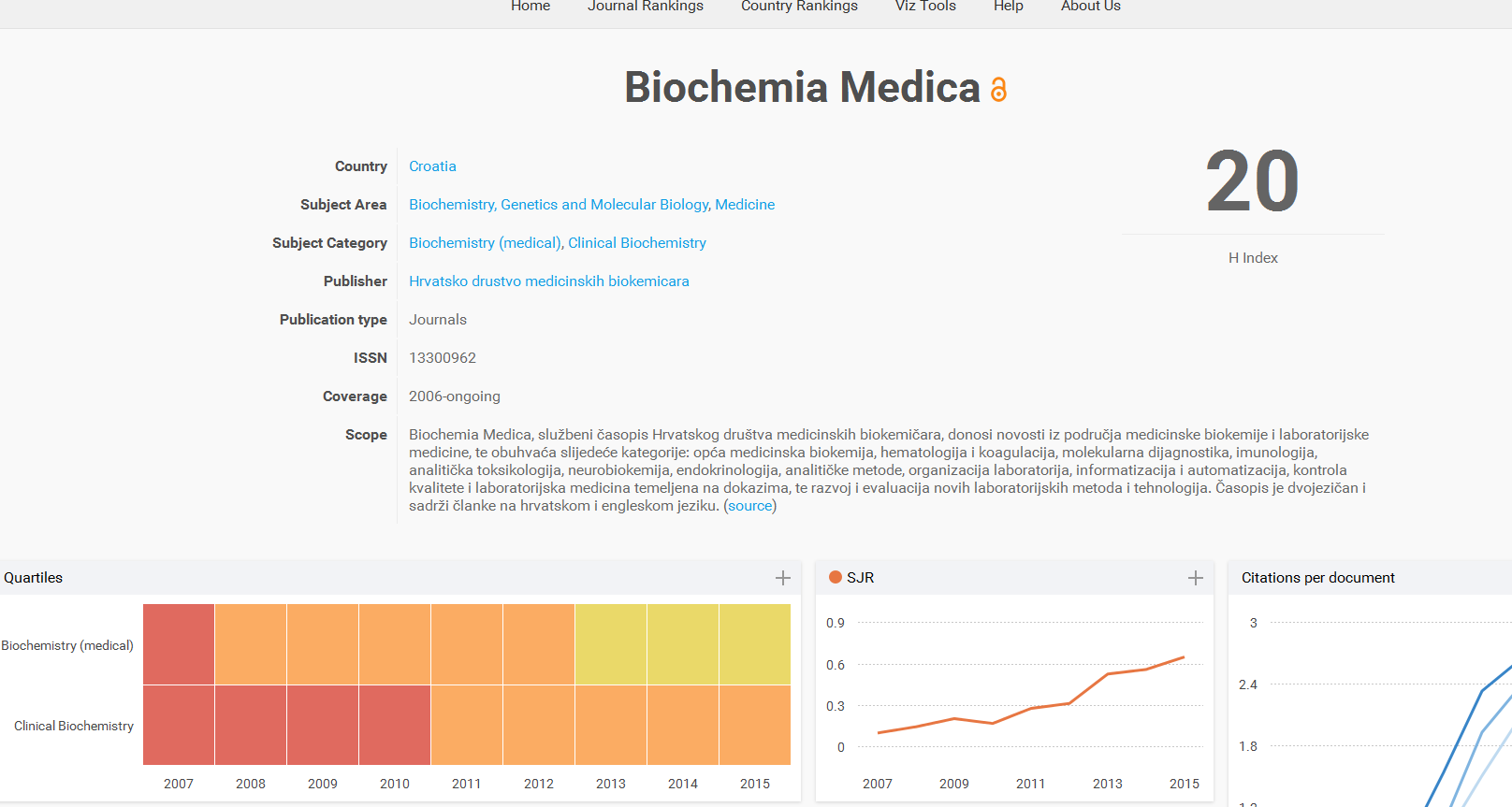 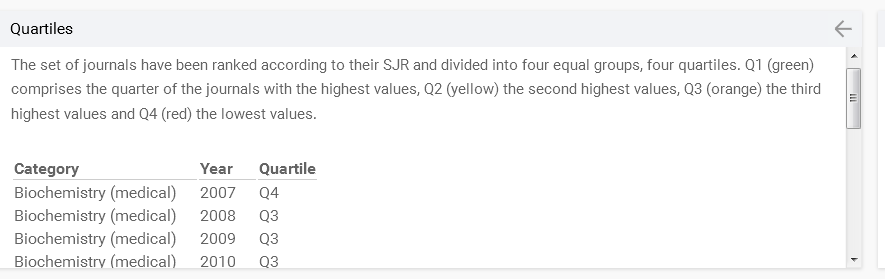 Biochemia Medica
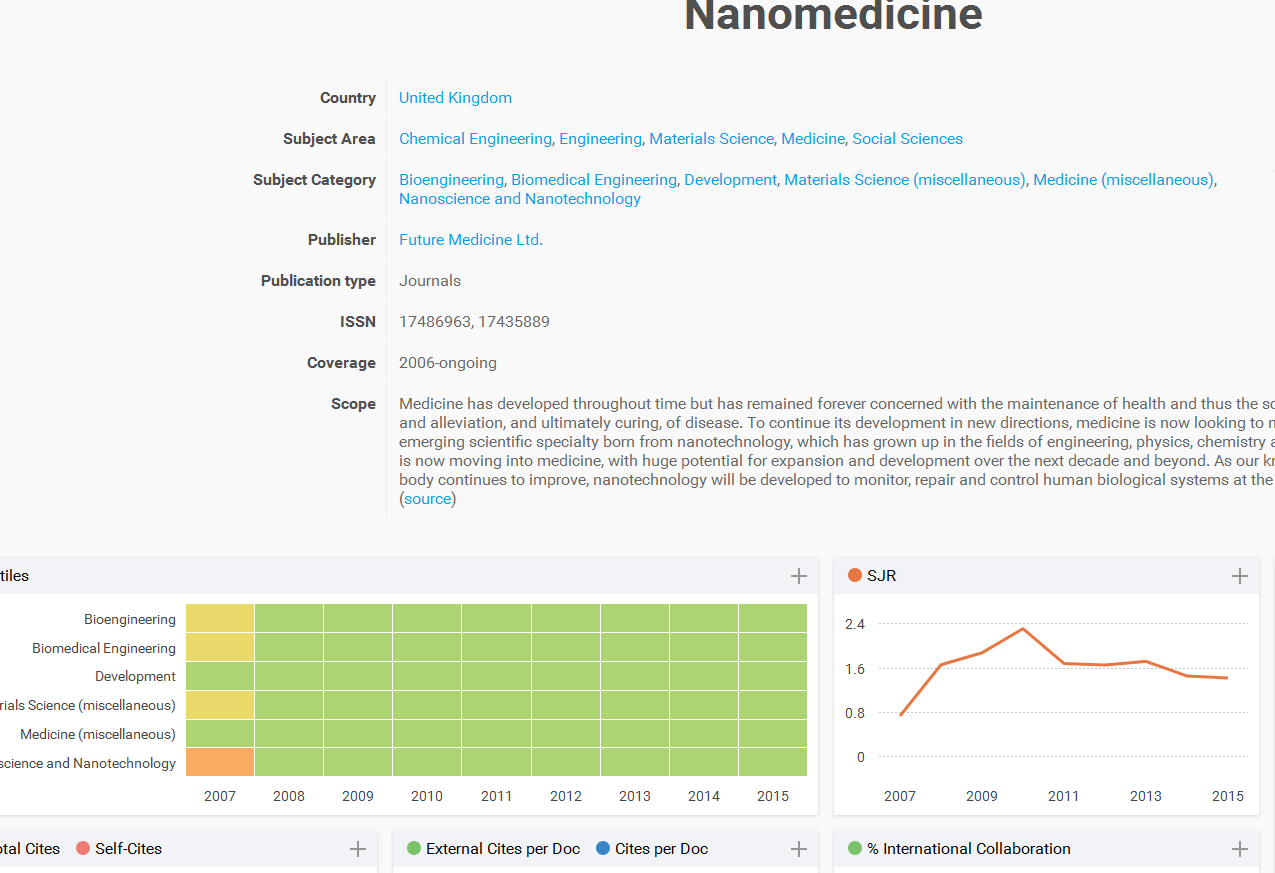 Title: Nanomedicine United Kingdom ISSN: 17486963, 17435889
Mi volt ennek a folyóiratnak az  SJR értéke 2010-ben?  

2,223

2,312

3, 552
About International Collaboration
A folyóirat címe: CELL

A % -os nemzetközi együttműködés 2014-ben

10,00             
20,18                 
31,37                
40,00
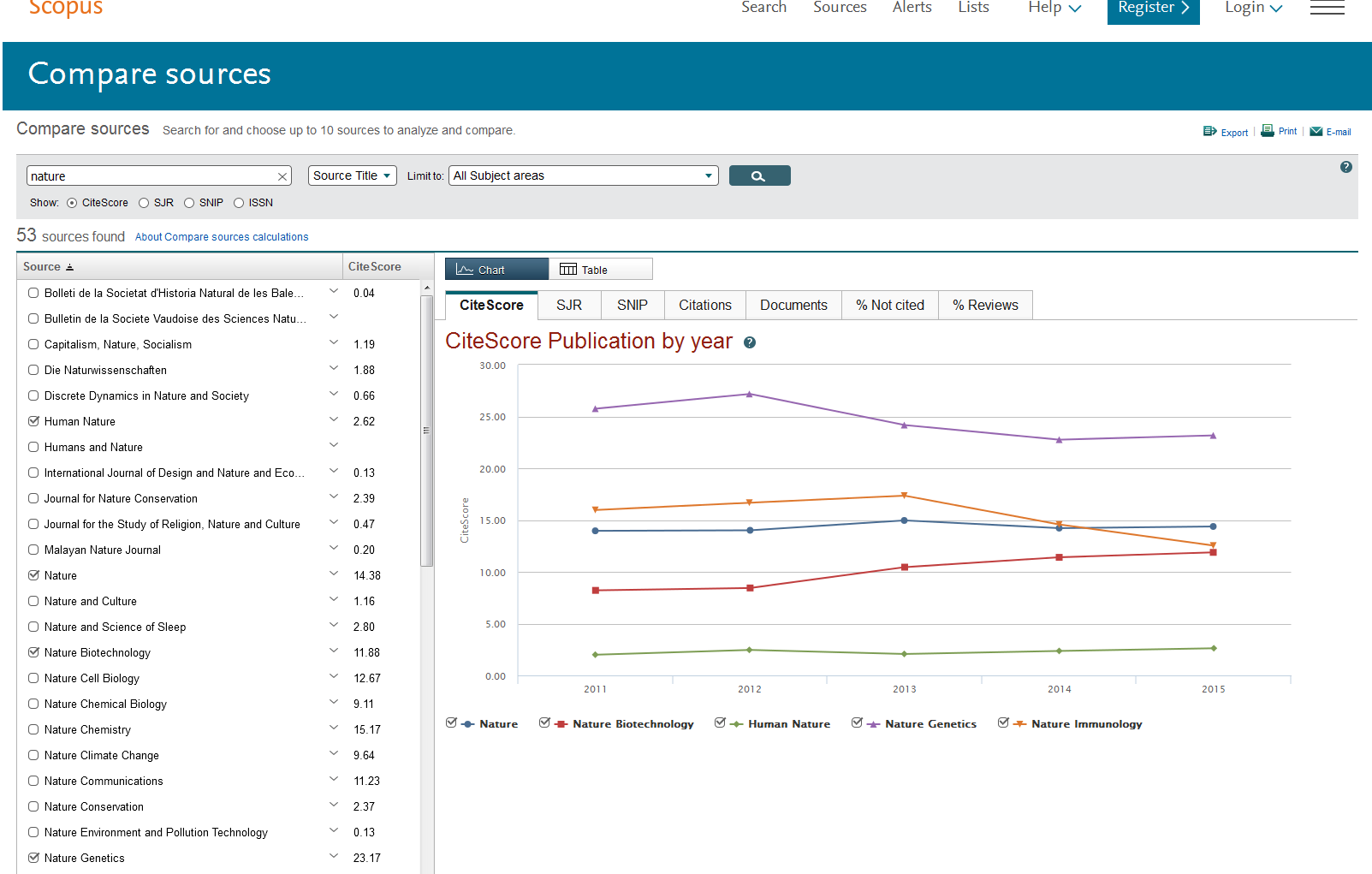 Köszönöm a figyelmet!